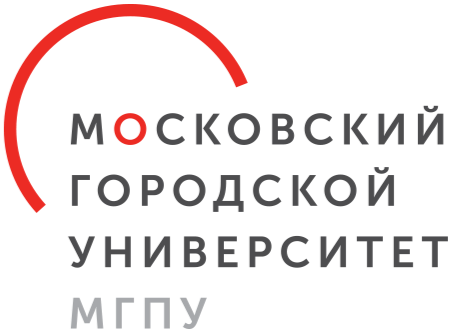 ОНЛАЙН-КУРС
«Научно-методическая деятельность по индивидуализации и дифференциации  образования»
Общая характеристика курса
Онлайн-курс «Научно-методическая деятельность по индивидуализации и дифференциации  образования» ориентирован на подготовку обучающихся по программам магистратуры с направленностью «Педагог-исследователь (методист).
Цель курса: повысить качество подготовки будущих педагогов в области организационного и научно-методического сопровождения деятельности по индивидуализации и дифференциации обучения и воспитания детей разных категорий.
Общая характеристика курса (продолжение)
Общая трудоемкость онлайн-курса «Научно-методическая деятельность по индивидуализации и дифференциации  образования» составляет  2 зачетные единицы. 
Срок освоения онлайн-курса составляет  4 недели, со средней нагрузкой в неделю 18 часов.
Инновационные технологии обучения, используемые в онлайн-курсе: 
дистанционные технологии, 
рефлексивные технологии,
проектное обучение.
Планируемые результаты обучения
ДК-1 «Способен консультировать и организовывать взаимодействие педагогических работников по разработке научно-методического обеспечения образовательной деятельности при определении содержания учебных программ, форм, методов и средств обучения»
ДК-1
Знает:
Требования профессиональных стандартов и иных квалификационных характеристик к педагогу
Основные этапы взаимодействия педагогических работников при разработке учебного плана, календарного учебного графика, рабочих программ учебных предметов, курсов, образовательной программы
Методику разработки программ и оценочных средств, соответствующих требованиям компетентностного подхода в образовании 
Требования к современным учебным и учебно-методическим пособиям, электронным образовательным ресурсами иным методическим материалам 
Правила слушания, ведения беседы, убеждения; приемы привлечения внимания, структурирования информации, преодоления барьеров общения
ДК-1
Умеет:
Формулировать и обсуждать с руководством организации и педагогами задачи, концепцию и методы изучения требований рынка труда и обучающихся, ресурсы, необходимые для его проведения и источники их привлечения 
Составлять и представлять руководству организации и педагогическому коллективу предложения и рекомендации по формированию образовательных программ, совершенствованию условий их реализации 
Планировать и проводить обсуждение с руководством образовательной организации и педагогами, реализующими образовательную программу, ее целей, задач и (или) специфики, роли каждого из учебных предметов, курсов, дисциплин (модулей), иных компонентов в программе
ДК-1
Владеет:
Выполнять консультирование педагогических работников в ходе разработки научно-методического обеспечения образовательной деятельности
Осуществлять научно-методическую поддержку педагогов при определении содержания учебных программ
Оформлять научно-методическую документацию 
Устанавливать профессиональное взаимодействие с педагогами
Планируемые результаты обучения (продолжение)
ДК-3 «Способен проектировать индивидуальные программы повышения квалификации, профессионального и личностного развития, формировать готовность педагогов к внедрению инновационных образовательных программ и технологий в сфере общего образования»
ДК-3
Знает:
требования к профессиональному развитию педагогов, процедуры аттестации педагогических работников
методы и технологии проектирования программы повышения квалификации
методики и технологии личностного развития педагогических кадров
Умеет:
осуществлять педагогическое сопровождение профессионального роста педагогических работников 
участвовать в процедурах аттестации педагогических работников
проектировать программы повышения квалификации
выявлять инновационные образовательные программы и технологии в сфере общего образования
осуществлять подготовку педагогических кадров к реализации инновационных образовательных программ и технологий в сфере общего образования
ДК-3
Владеет:
выполнять педагогическое сопровождение профессионального роста и  процедуру аттестации педагогических работников на основе научно обоснованных критериев
выполнять отбор инновационных образовательных программ и технологий в сфере общего образования
осуществлять комплекс базовых мероприятий по формированию готовности педагогов к внедрению индивидуальных программ и технологий и оформление программ повышения квалификации
Планируемые результаты обучения (продолжение)
ДК-5 «Способен осуществлять организационное и научно-методическое сопровождение деятельности образовательной организации по индивидуализации и дифференциации учебно-воспитательной работы с обучающимися различных категорий в сфере общего образования»
ДК-5
Знает:
Нормативные, организационные, научно-методические и психолого-педагогические основания индивидуализации и дифференциации учебно-воспитательной работы с обучающимися различных категорий в сфере общего образования, в том числе инклюзивного образования.
Психологические основы организации эффективного взаимодействия субъектов образовательного процесса.
Требования ФГОС к условиям образования различных категорий, обучающихся.
Основы научно-методического и организационного сопровождения  индивидуализации и дифференциации учебно-воспитательной работы с обучающимися различных категорий в сфере общего образования.
Технологии разработки индивидуальных образовательных программ, программ индивидуального развития обучающихся различных категорий
ДК-5
Умеет:
Формулировать научно-методические и организационные проблемы в области индивидуализации и дифференциации учебно-воспитательной работы с обучающимися различных категорий в сфере общего образования, в том числе инклюзивного образования, осуществлять поиск и сбор информации для их решения.
Планировать и координировать взаимодействие субъектов образовательных отношений.
Учитывать организационно-методические, нормативно-правовые, психологические, педагогические, социокультурные особенности и проблемы индивидуализации и дифференциации учебно-воспитательной работы с обучающимися различных категорий.
Организовывать работу по научно-методическому сопровождению индивидуализации и дифференциации учебно-воспитательной работы с  обучающимися различных категорий, в том числе инклюзивного образования.  
Применять Требования ФГОС к условиям образования различных категорий, обучающихся. 
Разрабатывать индивидуальные образовательные программы, программы индивидуального развития обучающихся различных категорий.
ДК-5
Владеет:
Осуществлять организацию и научно-методическое сопровождение индивидуализации и дифференциации учебно-воспитательной работы с обучающимися различных категорий в сфере общего образования, в том числе сопровождения инклюзивного образования.
Осуществлять организацию эффективного взаимодействия субъектов образовательного процесса.
Осуществлять научно-методическое сопровождение разработки индивидуальных образовательных программ, программ индивидуального развития обучающихся различных категорий.
Структурные компоненты онлайн-курса
Курс включает два модуля. 	
Первый модуль (видеолекция 1) 
«Индивидуализация и дифференциация 
обучения и развития» включает две темы: 
индивидуализация и дифференциация 
образовательного процесса (тема 1)
инклюзия в системе индивидуализации и 
дифференциации образования (тема 2).
Структурные компоненты онлайн-курса (продолжение)
Второй модуль (видеолекция 2) 
«Организационное и научно-методическое 
обеспечение образовательной деятельности»
включает две темы: 
социально-психологические основы 
взаимодействия участников образовательных
отношений  (тема 1);
психодидактика научно-методического 
обеспечения образовательной деятельности 
(тема 2).
Организация обучения в формате онлайн-курса
Процесс обучения построен по принципу нелинейного прохождения различных учебных элементов. 
Виды учебного материала: текстовые лекции, видеолекции, презентации, тесты, самостоятельные задания с самопроверкой.
Основной теоретический материал представлен в формате видеолекций. 
Каждая видеолекция содержит по два небольших фрагмента по 10-13 минут и перемежается ссылками на информационные ресурсы, вопросами для самопроверки, которые позволяют понять степень усвоения отдельных фрагментов. 
Обязательным элементом курса является выполнение заданий с получением оценки. По окончании изучения модуля предполагается итоговое тестирование и решение кейсов.
Система оценивания
Оценочные средства текущего контроля успеваемости и промежуточной аттестации представлены творческими заданиями по темам модуля. Итоговая аттестация студентов по итогам освоения образовательного онлайн-курса включает итоговое тестирование и решение кейсов.
Для контроля качества освоения модуля применяется балльно-рейтинговая система.
Балльно-рейтинговая система оценивания
При балльно-рейтинговой системе оценивание уровня 
знаний студентов осуществляется по 100-балльной
шкале (текущая аттестация) и 5-балльной шкале 
(промежуточная и итоговая аттестации).
Перевод результатов оценивания из одной системы 
оценок в другую проводится по следующим 
соответствиям:
0 - 50 баллов 	= «неудовлетворительно», «не зачтено»
51 – 65 баллов 	= «удовлетворительно», «зачтено»
66 - 80 балла	= «хорошо», «зачтено»
81 – 100 баллов 	= «отлично», «зачтено»